-Зеленбабини дарови-Ивана Нешић
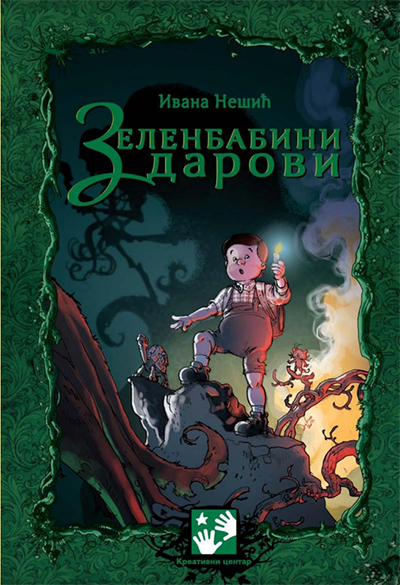 Ивана Нешић, историчарка уметности и списатељица, рођена је у Ћуприји 1981., а данас живи у Београду. Дела су јој инспирисана причама које је слушала у детињству, балканском митологијом, лепотом и уметношћу. Написала је три романа за децу: Зеленбабини дарови (награда Невен за најбољу дечију књигу у 2013.), Тајна немуштог језика (награда Змајевих дечијих игара Раде Обреновић за 2014.) и Мисија: Музеј.
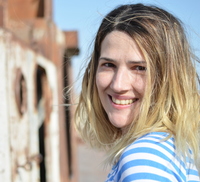 Ликови: дечак Микамаљуци: Деица, Јародар, Завиша, Мачух, Навах…Микина бакаЗеленбабаневаљали дечаци Буре и СлинаПоштарКорњачица Паунчумакраљ водењак и његове кћери русалке
1. Мика
Мика је био добар и послушан дечак који је живео са својом баком. Много је волео храну и своје велике цокуле које је наследио од покојног деке. Родитељи су му били архитекте, стално на пословним путевима, па их је ретко виђао. Највише је волео да своје слободно време проводи на пољани на другом крају града. Тамо је могао да се осами и чита у хладу старе крушке. Људи су се питали како дете које је стално напољу може остати толико дебело. Али они нису знали тајну његових џепова. У једном је крио фишек пун ратлука, а у други џеп књигу.
2. Маљуци
Маљуци су чудесна мала тајновита створења која живе на пољани. Нису већи од палца, имају реп и рогату главу, црне и длакаве јареће ноге које вире из ватреноцрвених гаћица са којима се рађају. То је био мукотрпан начин да се дође до маљутака. Требало је наћи петлово јаје и грејати га девет година под пазухом. Преданје каже да је јаје после девет година пукло и да се појавила светлост лепша од дуге. То је био наш Дедица први прамаљутак. Испуњавао је човеку све жеље и учинио га срећним и богатим. Имао је супругу и сина руменог као јабука,и девојчицу лепу као сунчев зрак, али човеково срце временом је отврднуло.
Предање каже да је богаташ кренуо у туђину, где је поцепао седам гвоздених чизама,док није сазнао да у пећини има баба која зна лек. Баба је рекла да скува маљутка у врелом уљу,а за узврат да му да пола од онга што му је маљутак створио.Када је човек који му је био господар хтео да га скува у уљу јер му више није би од користи, Дедица је схватио шта му се спрема,па гурну шерпу и уље се просу и изгоре човека по лицу. Дедица је брзо побегао на пољану. Ту је у самоћи пожелео друга, и тако су се маљуци размножавали.
3. Непријатељи
Буре и Слина су била два неваљала дечака која су малтретирала Мику. Да би их избегао Мика је решио да убудуће на пољану иде преко блатњавог дворишта поштара Митра Митровића. Поштар је би стално нерасположен и љут на цели свет, пио је да ублажи бол због туробног детињства. Његов прапрадеда је био баш онај човек који је имао маљутка Дедицу. Митру су родитељи причали да је маљутак крив за породичну несрећу у којој је његов прапрадеда дао Зеленбаби пола богатства и кћер лепотицу зато што му је помогла да се отараси Дедице, а касније је изгубио све што је имао.
4. Код краља
Много времена после Дедице краљ маљутака Јародар и сви маљуци плашили су се врелог уља као што се плашио и њихов Дедица. Да не би били скувани у врелом уљу држали су се даље од човека. Живели су у рупи баш на оној пољани на којој се Мика најрадије играо. Живели су гладни и жедни, али сигурни, све док једног дана маљутак Завиша није одлучио да напусти то место и да се, без благослова краља, упути човеку кога би служио, а који би га за узврат лепо хранио и чувао.
5. Путовање
Завиша је успео да након целодневног изцрпљујућег пута стигне до тарабе која је ограђивала човеково двориште. Мада га је тога дана за мало појела једна жаба, а и врућина је била несносна, ипак је смогао снаге да се увуче у кућу неког врло ружног човека. Коначно је пронашао свој дом, мислио је са олакшањем.
6. Веће
Након Завишиног одласка краљ Јародар је сазвао веће преосталих 11 маљутака на ком су одлучили да морају по сваку цену вратити Завишу кући. Да би у томе успео Јародар се послужио лукавством – тихо је шапнуо детету на уво (а то дете био је баш Мика који се и тога дана појавио на пољани и сео у хлад крушке) да мора помоћи „вишим облицима живота“ и известити их ако чује нешто необично.
7. Бака
Микина бака је приметила необичне промене у његовом понашању које јој се нису допале. Дечак је био здрав, али је постао некако пажљив и плашљив. Зато је бака решила да свом унучету „салије страву“, за шта су јој били потребни: један саливачица (тј., она сама), црвена тканина, старо лонче, олово из пушчаних зрна и ужарени комади дрвета.
8. Тешки дани
Баку је и даље бринуло Микино чудно понашање, док су маљуци очекивали вести од Мике. У међувремену, Завиша није успео да створи богатство свом новом господару поштару, чак ни лулу дувана, већ само светлуцаве лоптице налик брабоњцима. После много покушаја поштар је изашао озлојеђен, а Завиша је остао да плаче на гомили сјајних куглица.
9. Отмица
Мика је случајно угледао Завишу у поштаревој кући и, по наређењу маљутака, отео га и донео натраг на пољану. Пошто је морао да жмури, није видео ни маљутке ни како је Завиша нестао, али је био сигуран да је на делу „магија, права магија“.
10. Под каменом
Да би одлучили шта даље, и како да помогну Завиши да се ослободи зависти од човека, Јародар и Пахук су отишли мало даље код Старчића који је живео сам под каменом. Пошто је био најстарији надали су да ће им дати неки користан савет, иако су знали за његову чудну и непредвидиву нарав.
11. Ноћ
Једне ноћи Мики су у собу дошла два маљутка и пробудила га. Са собом су водили трећег ком су била запушена уста. То је био Завиша. Замолили су Мику да поведе са собом Завишу, да пронађе Зеленбабу која живи у пећини која плаче и да затражи помоћ од ње како би Завиша престао да чезне за својим господарем. Да би га убедили опет су се послужили лукавством – рекли су му да ће му баба, када је пронађе, испунити највећу жељу срца. Пошто је Мика силно желео да његови родитељи живе са њим, и да не одлазе више од куће, пристао је да потражи бабу.
12. Јутро
Мика се пакује на пут у непознато. У ранац пакује ствари за које верује да ће му требати (џемпер, флашу млека, чарапе, иглу и конац, чешаљ, огледало и лампу-свећу). Пре одласка доручкује бабине уштипке и понаша се уобичајено, како бака не би посумњала да ће отићи од куће.
13. Пећина
Мика је кренуо на пут носећи Завишу у рукавици обешеној око врата. Променили су три аутобуса и после шест сати путовања нашли се у месту М. Упутили су се ка области са пећинама. Ноћ је пала када су се улогорили поред пећине која плаче. Плашећи се да их нешто не вреба из шуме ушли су у пећину иако је била ноћ.
14. Пећина
На уласку у пећину Мика се спотакао и при паду поломио свећу коју је био упалио на пола. Да би знали како да се врате натраг Мика је смишљао жеље а Завиша је правио сјајне куглице које су остављали за собом. Одједном су упали у рупу уску и високу попут бунара. У њој је била мала пукотина из које је допирала сјајна зелена светлост. Пукотина се раширила и они су прошли. У том се пред њима померила велика стена. То је био бели медвед – чувар пролаза, који је носио огрлицу од људских костију око врата. Да би прошли до бабе, Мика је морао да опише медведа у песми што је и успео.
15. Зеленбаба
Зеленбаба је била старица погрбљена и увијена у таман плашт. Имала је зелену косу и била је крезуба. Једно око јој је било бело и слепо, а друго зелено и оштро. Стајала је за великим лонцем који је био на зеленој ватри и у ком се нешто кувало. Пре него што су склопили договор са бабом дала им је да једу и да се одморе. У сну, Мика је видео бабу када је ова била млада и лепа,као њене лепе синове који су чинили добро по свету не очекујући ништа заузврат. Кад се пробудио, пристао је да баби учини три услуге. Мика је био наиван, а Завиша је знао какве погодбе баба склапа и био је уплашен.
16. Прва проба
Зеленбаба је најпре тражила од Мике и Завише да јој донесу воће које расте у врту на крају света и кога чувају три страже. Дала им је зелени чаробни прах који, када се поспе у ватру, отвара пролаз у други свет. И још им је дала по комад хлеба уз опомену да га не деле и не поклањају ником. Прошавши кроз зелену ватру нашли су се у пољани. После дугог ходања наишли су на живицу високу као кућа са пролазом кји је чувао огроман петао. Пошто су га уз помоћ лукавства хипнотисали пожурили су да прођу даље.
17. Кроз лавиринт
Уз помоћ црвеног конца успели су да на крају лавиринта пронађу дивно чаробно дрво на ком је расло воће. За дрво је био везан велики, црни,неугледни пас који је стално глодао стабло, али увек када би изгледало даће дрво пасти оно би се обновило и пас би настављао свој посао из почетка. Успели су да непримећено прођу поред пса и успењу се у крошњу. Таман када су били надомак воћу појавила се страшна бела змија – трећи чувар. И њој су једва умакли, крадући јој воће испред носа.
18. Рађање похлепе
Зеленбаба је појела воће које су јој Мика и Завиша донели, што ју је делимично подмладило. Затим им је дала да једу и да се одморе од напорног задатка. Спавајући у зеленом крзну видели су у сну како су њени синови, који су раније били племенити, сада постали похлепни. Пожелели су богатства људског света па су без мајчиног благослова отишли у свет у ком су изгубили главе. Када су се пробудили баба им је задала нов задатак – да врате дуг једној жени којој је она остала дужна.
19. Друга проба
Опет су Мика и Завиша прошли кроз ватрени пролаз и нашли се у мрачној чуминој колиби без врата и прозора. У том се појавила чума која је била веома ружна. Кад је чула ко их шаље најпре је наредила Мики да мехом распирује ватру, а Завиши да гаврановим пером побрише под. Она  је ковала врхове стрела. Пошто јој је понестало куге којом би отровала врхове стрела морала је да оде. Кад се вратила схватила је да се Мики угасила ватра. Замало нису настрадали али их је спасао Микин чешаљ који јој се много допао.
20. Освета
Зеленбаба је објаснила Мики и Завиши зашто је чуми коса коврџава и зашто се обрадовала чешљу. Нахранила их је и дала им да спавају. У сну нису видели да је баба постала осветољубива према људима верујући да су јој људи упропастили синове. Кад су се Мика и Завиша пробудили добили су трећи и последњи задатак – да јој донесу мало воде из водењаковог царства.
21. Трећа проба
Мика и маљутак су према бабиним упутствима нашли велелепну камену капију. Да би прошли кроз њу била им је потребна расковник трава. Мика се сетио стихова које су му маљуци оставили у аманет о мудром јежу па су прво покушали да од јежа сазнају тајну о расковнику. Јеж их је упутио на корњачу, а корњача на детлића. Узпут су понели и једну малу корњачицу која није хтела да се врати својима, већ је желела да са њима доживи авантуре.
22. Камена капија
Откључавши камену капију нашли су се у плавом свету у ком је корњачица могла да говори. Дали су јој име Паун и Мика јој је украсио оклоп папирићем од чоколаде. Кад су најзад нашли краља свих вода он им је тражио даму доведу човека ког је Завиша служио како би ослободио Завишу ропства. За нарочито подводно путовање дао им је сваком по једну своју длаку како би могли да дишу под водом. Испратиле су их лепе русталке, водењакове кћери.
23. Плави град
Мика и другари су се вратили натраг у град, пронашли поштара кући и казали му где треба да иде ако жели да се обогати. Знајући да поштар не може стићи тако брзо до водењака пошли су у разгледање града који је сада био необичан и тужан. Упозорили су Бурета и Слину да не смеју више да малтретирају другу децу, а посетили су и Микину баку која уопште није изгледала забринуто.  Завиша је рекао Мики да је његова бака изузетна, и да има посебан дар.
24. Истина о Зеленбаби
Мика и другари су се истим путем вратили воденом краљу који им је испричао истину о Зеленбаби. Она је била његова ћерка која се заљубила у човека и одлучила да живи са њим. Били су срећни у својој љубави, добили су два сина као две јабуке, али човек је био смртан па је умро, а она је остала тек мало измењена. Отац је био љут на њу што је напустила краљевство и што му је остала дужна једну људску душу. У том се појавио поштар ког је краљ, сада је свима постало јасно, желео да убије и тако наплати дуг.
25. Русалска песма
У метежу који је настао најпре се снашао Паун. Он је угризао поштара за ногавицу, затим Мику за тур, и није им давао да се предају. Међутим, краљ је подигао вртлог воде који их је све потопио, а русталке су заиграле коло око њих и запевале своју злокобну песму. Паун је био имун на чаробне стихове и захваљујући њему сви су се спасили. Поштару су, када се освестио, дошапнули да иде кући и да никак не прилази води, што је он и учинио. У тој воденој борби у Микиној флашици се накупило довољно воде за бабу.
26. Одлука
Пре него што су баби дали воду, затражили су да им призна целу истину што је она и учинила. Нјазад, рекла имје да јој је вода била потребан да би могла једног дана да умре, јер као русталка није могла да умре на копну. Међутим, пошто је схватила клика је племенитост и храброст дружине која се није дала ничим поткупити, одлучила је да им помогне.
27. Растанак
Зеленбаба је са њима пошла до камене капије. Ту су се растали. Пре одласка сваком је поклонила по један дар. Завиши је рекла да му није у природи да служи човека јер није рођен из јајета које је човек девет година носио под пазухом. Још му је поклонила сјајно семе које би требало да посади у земљи Могућности и да се тамо настани са својим маљуцима. Пауну, који више није могао да говори, рекла је да протрља свој оклоп о пепео и да ће тако постати још паметнији и бољи. Мики је рекла да иде кући без икаквог поклона што је Мику мало разочарало. Није сазнао ни где је крила сво благо које је покупила од неваљалих људи. Затим се запутила свом оцу и заувек нестала у воденим дубинама.
28. Зеленбабини дарови
На пољани маљуци су запалили ватру у коју је Завиша бацио чаробни прах. Сви су отишли да живе на неко сјајно место, укључујући и Старчића. Мика је протрљао Паунов оклоп о пепео и он је постао сав блештав и сјајан. То да је Паун необична корњача остаће њихова тајна. Уз пут су срели Бурета и Слину који су постали добри и учтиви према другима. А код куће су Мику чекале сјајне вести – поштар је дошао баки у госте и саопштио јој да ће се на пољани градити зграда коју ће пројектовати баш Микини мама и тата. То је значило да ће дуго остати да живе са Миком и баком, што је Мику силно обрадовало. А поштар ће добити двособан стан јер ће се на осим зграде правити и парк за децу. Бака је дирала поштара да ће онда моћи и да се ожени. Сви у соби су били срећни.
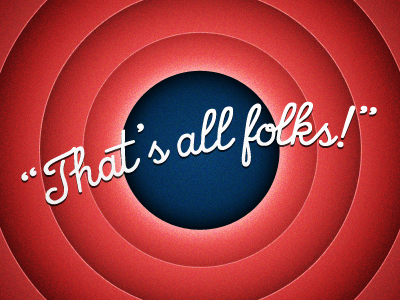